الوقت بالدقائق
https://wordwall.net/ar/resource/1804973
https://wordwall.net/ar/resource/16360254
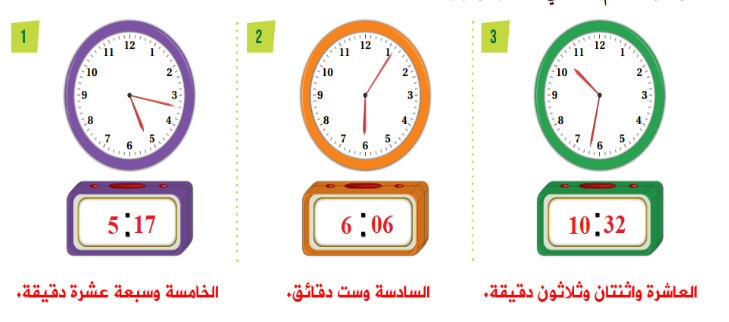 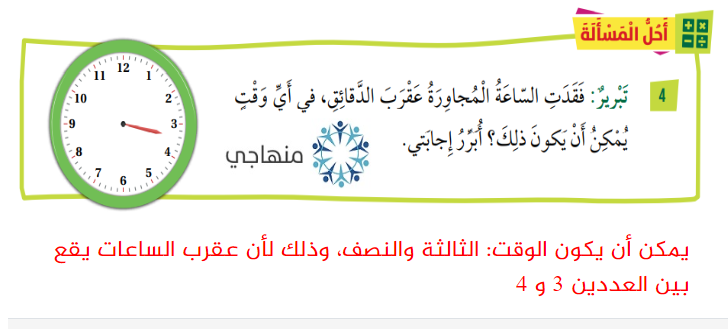 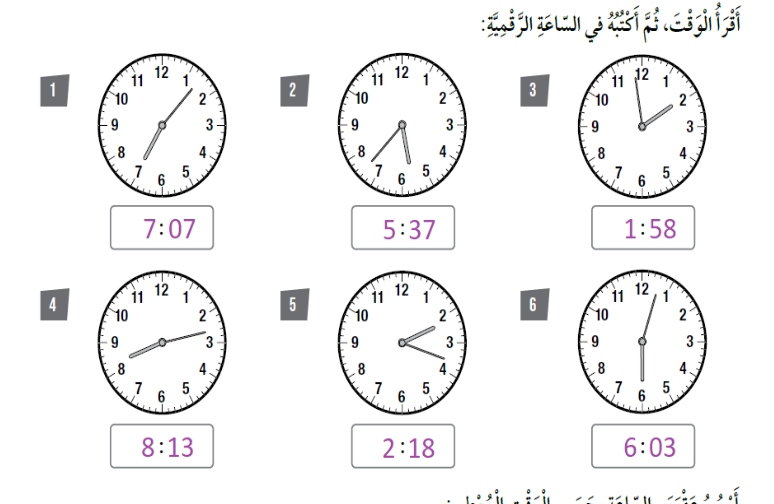 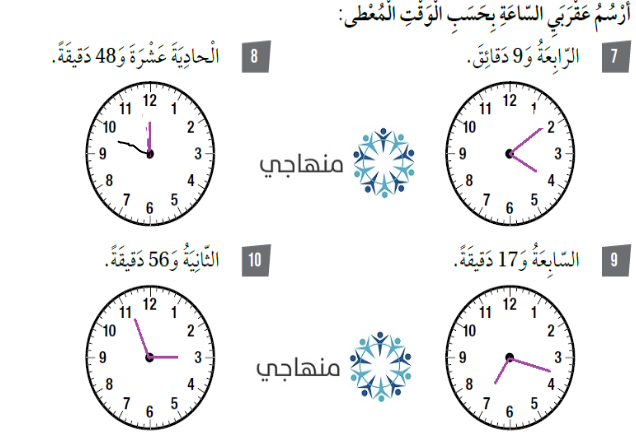 قراءة الوقت باستعمال (و/والا)
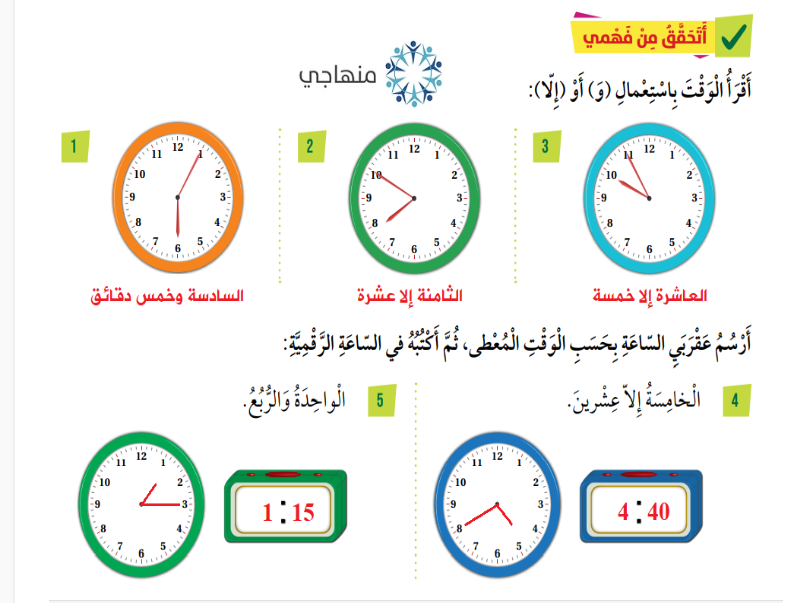 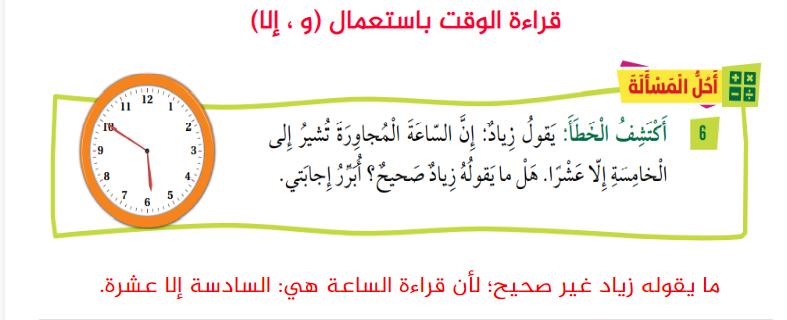 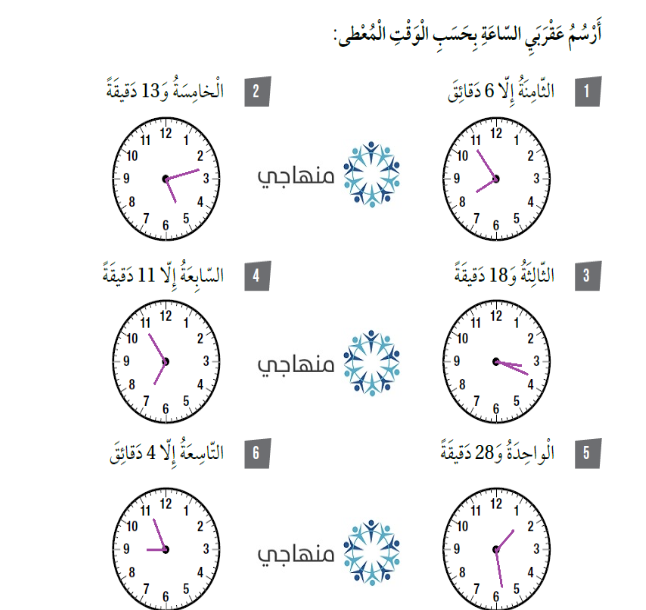 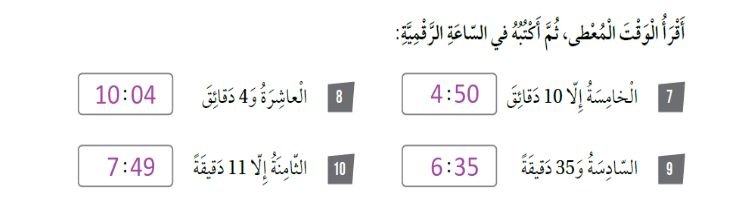 قبل الظهر وبعد الظهر
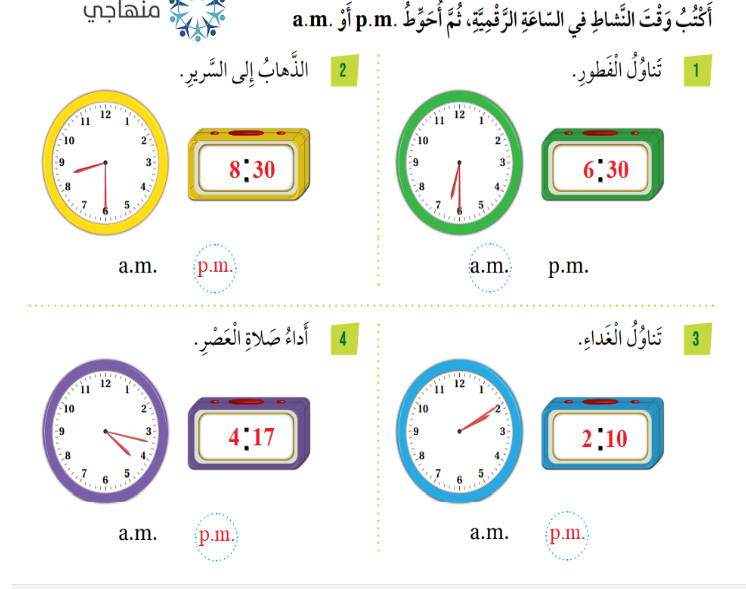 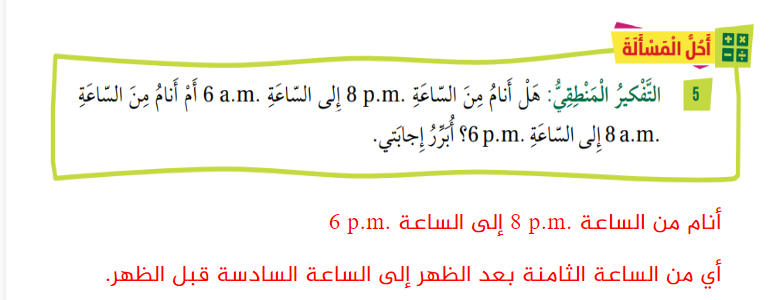 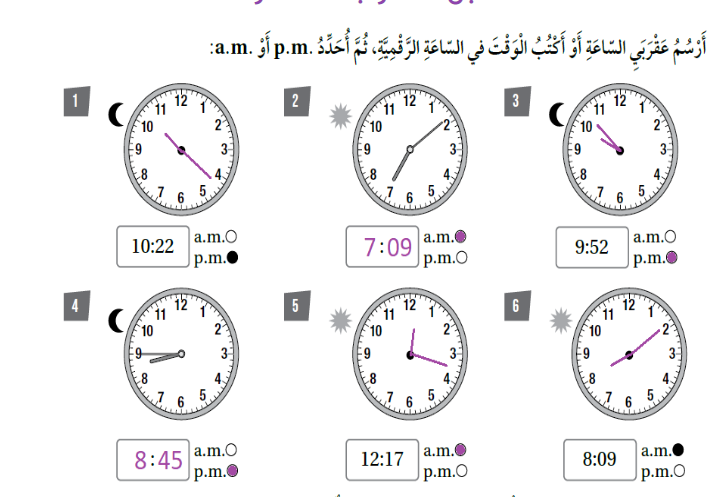 الفترات الزمنية /1/2
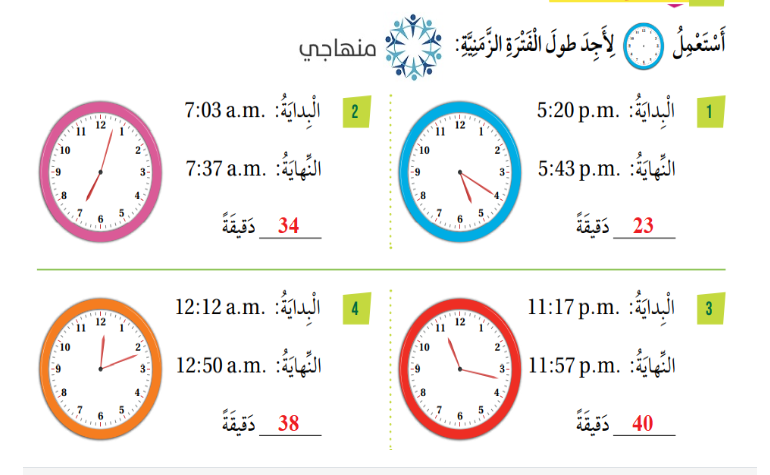 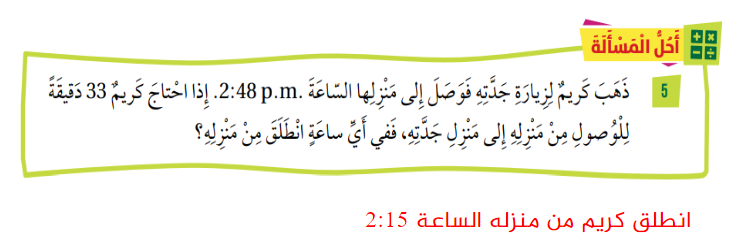 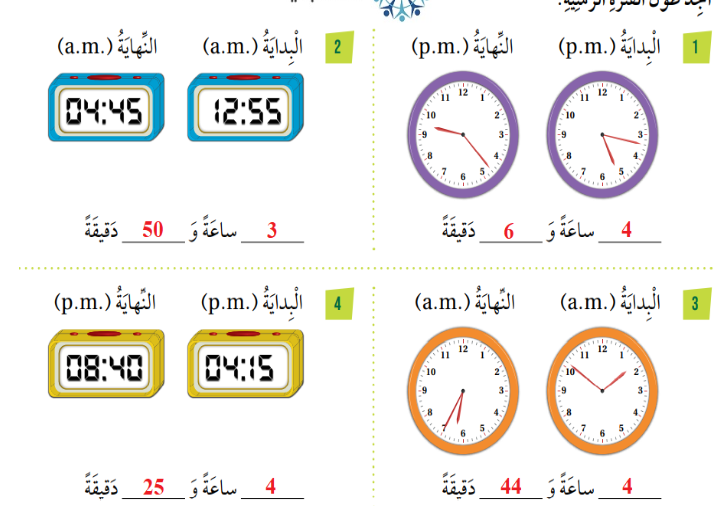 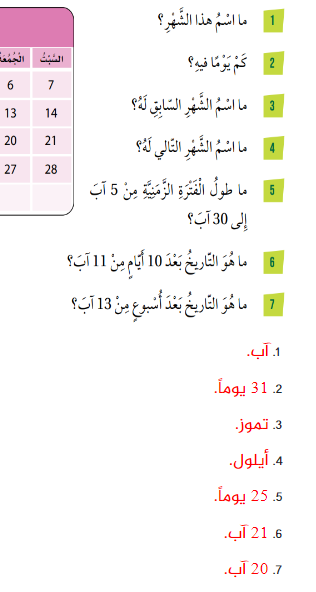 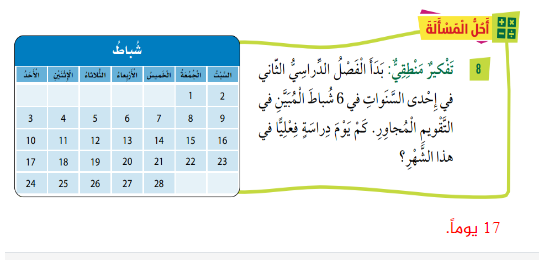